Quiz #3 Review
ECON 300
FALL 2024
DEPARTMENT OF BUSINESS & ECONOMICS
1
Quiz #3 Recovery Office Hours
https://calendly.com/brianhwpark

Venue: Rm. 248 Center for Science and Business

Dates: Oct. 4th ~ Oct. 16th, 2024 (Fri ~ Wed)

ABSOLUTELY REQUIRED that you review notes, problem sets, and homework assignments prior to the visit.

Recovery Rate: 50%
FALL 2024
DEPARTMENT OF BUSINESS & ECONOMICS
2
Problem 1. Definitions
FALL 2024
DEPARTMENT OF BUSINESS & ECONOMICS
3
Problem 1. Definitions
FALL 2024
DEPARTMENT OF BUSINESS & ECONOMICS
4
Problem 2.A.
FALL 2024
DEPARTMENT OF BUSINESS & ECONOMICS
5
Problem 2.B.
FALL 2024
DEPARTMENT OF BUSINESS & ECONOMICS
6
Problem 2.C.
FALL 2024
DEPARTMENT OF BUSINESS & ECONOMICS
7
Problem 2.D.
FALL 2024
DEPARTMENT OF BUSINESS & ECONOMICS
8
Problem 3.A.
FALL 2024
DEPARTMENT OF BUSINESS & ECONOMICS
9
Problem 3.B.
FALL 2024
DEPARTMENT OF BUSINESS & ECONOMICS
10
Problem 3.C.
FALL 2024
DEPARTMENT OF BUSINESS & ECONOMICS
11
Problem 3.D.
FALL 2024
DEPARTMENT OF BUSINESS & ECONOMICS
12
Problem 3.E.
FALL 2024
DEPARTMENT OF BUSINESS & ECONOMICS
13
Problem 3.E. (Continued)
FALL 2024
DEPARTMENT OF BUSINESS & ECONOMICS
14
Problem 3.F.
FALL 2024
DEPARTMENT OF BUSINESS & ECONOMICS
15
Problem 3.G.
FALL 2024
DEPARTMENT OF BUSINESS & ECONOMICS
16
Problem 3.H.
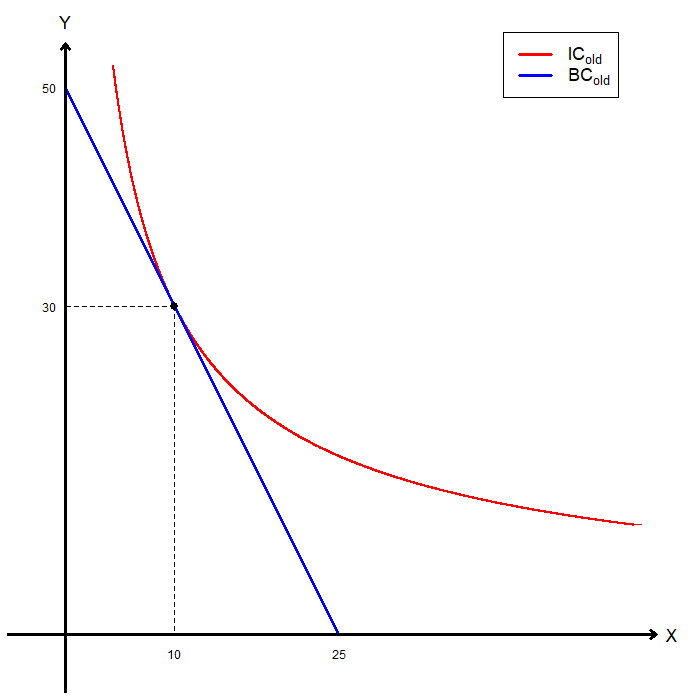 FALL 2024
DEPARTMENT OF BUSINESS & ECONOMICS
17
Problem 3.H. (Continued)
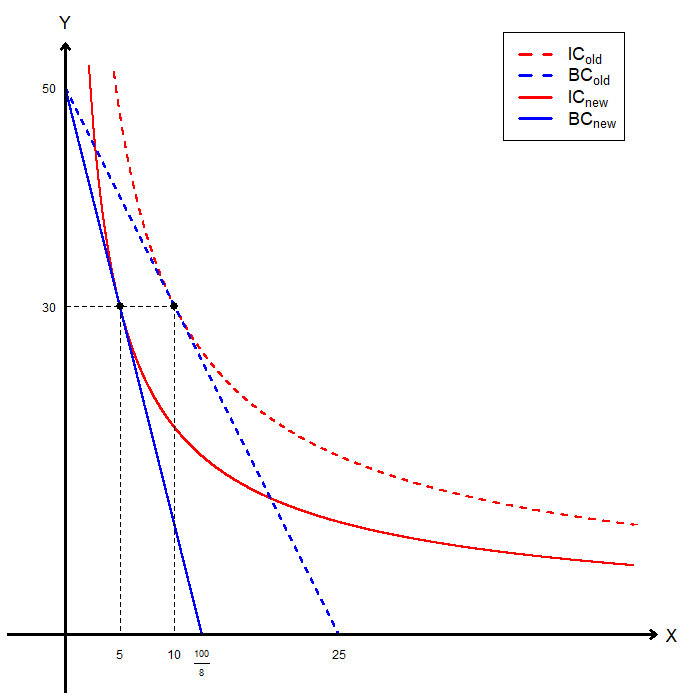 FALL 2024
DEPARTMENT OF BUSINESS & ECONOMICS
18
Problem 4.A.
FALL 2024
DEPARTMENT OF BUSINESS & ECONOMICS
19
Problem 4.B.
FALL 2024
DEPARTMENT OF BUSINESS & ECONOMICS
20
Problem 4.C.
FALL 2024
DEPARTMENT OF BUSINESS & ECONOMICS
21